支撑网
第四章 同步网
       思考与练习题
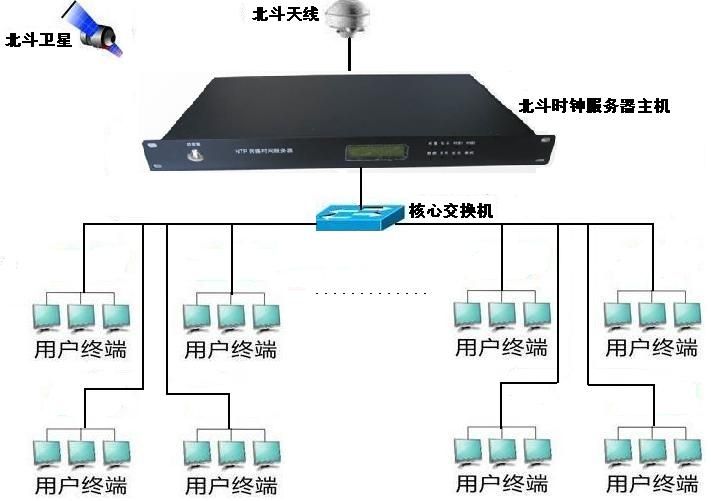 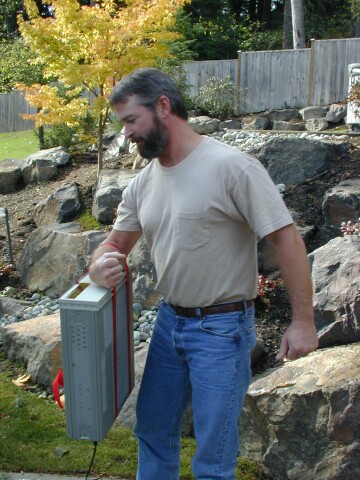 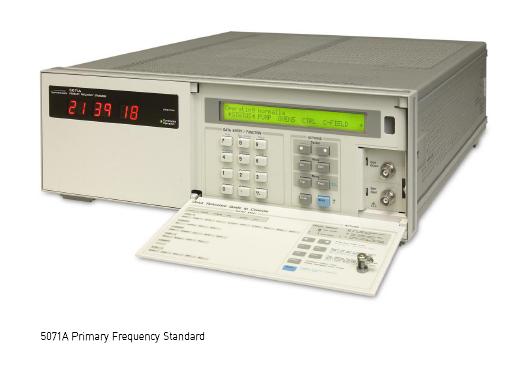 5071A 超高精度铯钟
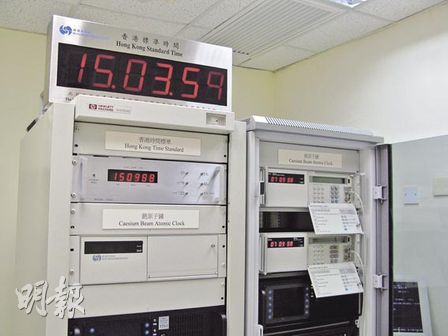 第4章 同步网
为什么要同步？
对确保通信质量和网络运行效率起着重要的作用。
同步质量的好坏将会直接影响NO.7信令网、高速数据网、智能业务网、SDH传输网等的正常运行。

问题：
什么是同步？
怎么同步？
以太网通信是同步还是异步?
[Speaker Notes: 模拟通信网：载波同步]
第4章 同步网
一、同步的概念
       信号在网中所有交换节点的时钟频率和相位都控制在预先规定好的容差范围之内或保持某种严格的特定关系，也就是它们相对应的有效瞬间以同一个平均速率出现。以便使网内各交换节点的全部数字流实现正确有序的交换。
在模拟通信网中，载波传输系统两端机间的载波频率需要同步，即收发终端机的载波频率应该相等或基本相等，并保持稳定，以保证接收端正确的复原信号。
数字通信的特点是将连续的信号通过抽样、量化及编码变成时间上离散的信号，再将各路信号的传送安排在不同时间间隙内。
为了分清首尾和划分段落，要在规定数目的时隙间加入识别码组，即帧同步码，形成按一定时间规律排列的比特流，如PCM信息码。
在通信网内PCM信息码的生成、复用、传送、交换及译码等处理过程中，各有关设备都需要相同速率的时标(Time Scale)去识别和处理信号，如果时标不能对准信号的最佳判决瞬间，则有可能出现误码，也就是数字设备要协调，且准确无误地运行就需要各时标具有相同的速率，即时钟同步。
数字网的同步还包括帧同步。在数字通信中，对比特流的处理是以帧来划分段落的，在实现多路时分复用或进入数字交换机进行时隙交换时，需要经过帧调整器，使比特流的帧达到同步，也就是帧同步。
第4章 同步网
同步类型：
载波同步：收发终端机的载波频率应该相等或基本相等，并保持稳定。  
位同步：又称码元同步或时钟同步，使接收端的定时脉冲重复频率和发送端的码元速率相同，并且抽样判决时刻对准最佳判决位置。
帧同步：又称群同步，要求在接收端产生与“字”、“句”起止时刻相一致的定时脉冲序列。 
网同步：保证在整个通信网内有一个统一的时间节拍标准。
第4章 同步网
数字网中的同步技术： 
接收同步：接收端从接收信码中提取时钟信息，使其与接收信码在相位上同步。
复用同步：使复用的各支路信号在群路信道上同步运行，以便在群路信道上正确地进行合路。 
交换同步：即网同步。
第4章 同步网
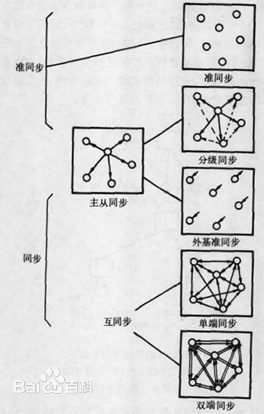 二、数字同步网的同步方式
两大类：
准同步方式
同步方式
主从同步
互同步
外基准同步
第4章 同步网
二、数字同步网的同步方式P82-
准同步方式：在数字通信网中,各节点处都使用高精度和高稳定度的时钟。
优缺点
易实现，方法简单，灵活，故障不影响全网等；
费用较高；
总会发生滑动(周期性滑动)。
如军用战术移动通信网
第4章 同步网
2、主从同步方式：在同步网中设立一个最高级别主时钟和若干从时钟；从时钟逐级与上一级时钟保持同步，并最终与主时钟同步。
       在网络中处于最高级的时钟作为基准时钟，即主钟，以主钟的频率控制从钟的信号频率。
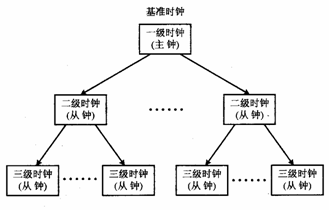 [Speaker Notes: 网络中的时钟分为多级，各级时钟具有不同的准确度和稳定度。]
第4章 同步网
特点
树形结构：基准时钟通过信息链路传递时钟信号，次级节点通过锁相环（PLL）与上级时钟同步； ¾ ¾ 
后来用专门的同步BITS（建筑综合定时系统）来完成同步工作。
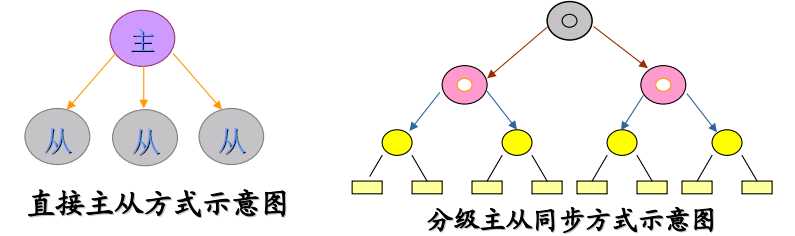 第4章 同步网
优缺点
 稳定性好，组网灵活，对节点时钟要求低，控制简单；
 不会产生周期性滑码；
 建网费用较低（经济性较好）。
 扰动产生的影响是累积的 ；
 单点失效问题，对PRC、同步链路依赖程度高。
第4章 同步网
整改措施：
可采用多个原子钟作相互备份；
可用GPS作为备份之一；   
同步链路尽可能设立备份链路。
案例：
全球定位系统——GPS：
美国海军天文台设置的高精度全球卫星定位系统，提供的时间信号经处理后可作为本地基准频率使用。
第4章 同步网
3、互同步方式：网内各节点时钟相互控制，从而使网内所有节点时钟达到某一稳定的系统频率（其网频为各个时钟的加权平均）。



 优缺点
网内无主时钟，同步链路数较多，故对同步链路失效不敏感，对节点钟要求不高，价格便宜；
系统频率不确定，易受外界影响，设备复杂。
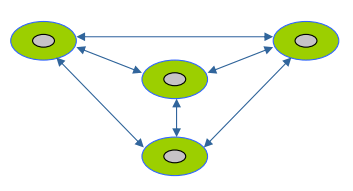 第4章 同步网
4、外基准同步方式：所有节点的时间基准依赖于该节点所能接收到的外来基准信号。通过将本地时钟信号锁定到外来时间基准信号的相位上，来达到全网定时信号的同步。   
常用的外时间基准
信号是GPS (全球定位系
统) 。
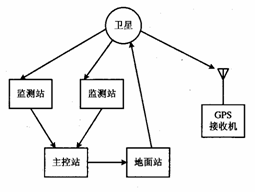 扩展：GPS系统概述
GPS是美国国防部组织建立并控制的卫星定位系统，它可以提供三维定位(经度、纬度和高度)、时间同步和频率同步，是一套覆盖全球的全方位导航系统。
由于GPS接收机价格低廉，不向用户收取使用费，并且能够提供高性能的频率同步和时间同步，因此，GPS开始在通信领域使用，并且随着近几年通信的迅猛发展，GPS的应用也越来越广泛。
GPS系统由 GPS卫星系统、地面控制系统和用户设备等三部分组成。
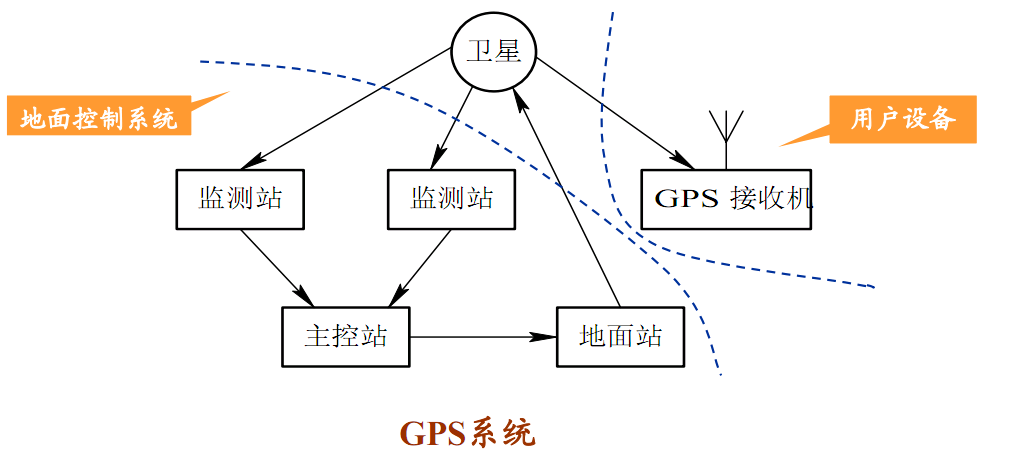 第4章 同步网
5.通信楼综合定时供给系统（BITS）
BITS在每个通信大楼内，设有一个主钟，它受控于同步基准信号，楼内所有其他时钟与该主钟同步。
BITS由五个组成部分：参考信号入点、定时供给发生器、定时信号输出、性能检测及告警。
我国在数字同步
网的二、三级节
点设BITS，并向
需要同步基准的
各种设备提供
定时信号。
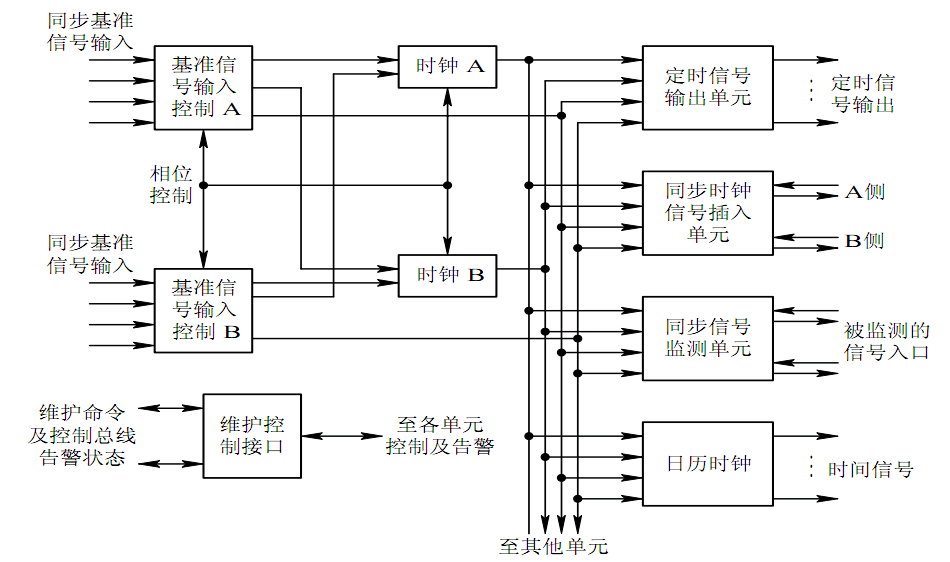 第4章 同步网
三、数字同步网的结构
1、全同步网
       同步网接受一个或几个基准钟控制,同步网内的其他时钟都同步到该基准钟上。
单基准时钟结构 
       当同步网内只有一个基准时钟时，也称为一级时钟。
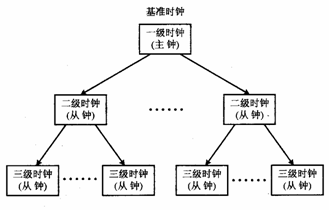 第4章 同步网
多基准时钟结构
第4章 同步网
多个基准时钟的同步方法
在所有的基准时钟上装配GPS接收机，使所有基准时钟通过GPS系统跟踪UTC（统一时间时间/协调），保持长期频率准确度, 从而达到全网同步。 
采用互同步的方法，每个基准时钟都与其他基准时钟相连，并进行对比计算，以获得一个更为准确的综合频率基准, 使网络同步运行。
第4章 同步网
2、全准同步网
       网内的所有时钟采用分布式结构，独立运行，不接受其他时钟的控制。
       网络内时钟没有高、低级之分，以各个时钟为中心，可划分出多个独立的同步区，各时钟负责本区内设备的同步。
Building Integrated Timing System--大楼综合定时系统
第4章 同步网
3、混合同步网
       将同步网划分为若干个同步区，每个同步区是一个子网，在子网内采用全同步方式，在子网间采用准同步方式。
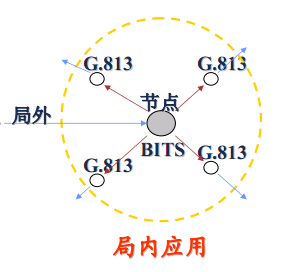 第4章 同步网
四、如何进行同步
依靠节点时钟设备
采用定时分配链路
1、局内定时分配
       指在同步网节点上直接将定时信号送给各种通信设备。一般采用星型结构。
第4章 同步网
当局内设备较多时，对同一类设备或组成系统的设备，可以进行同步串联。
星形拓扑结构
BITS：唯一来自其它时钟链路，直接/间接同步于PRC（主参考时钟）
局内采用专用同步链路
第4章 同步网
2、局间定时分配
       指在同步网节点间的定时传递，一般采用树状结构。
① 树形结构
② 定时信号由网元
经业务链路传输，
收端提取定时；
③ 采用高速率STM-N信号
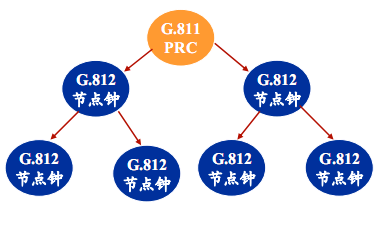 传送同步信息采用的定时链路主要有两种：
PDH定时链路
       传统的同步网建立在PDH环境下，采用PDH的2 Mb/s通道传递同步网定时信号，包括2 Mb/s专线和2 Mb/s业务线。
PDH传递同步网定时的特点：
①对同步网定时损伤小，适合长距离传递定时。
②PDH传输网结构多为树型，定时链路的规划设计简单。
③当定时链路发生故障时，便于定时恢复。
第4章 同步网
①2Mb/s专线定时链路





②2Mb/s业务定时链路
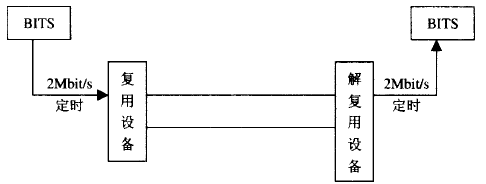 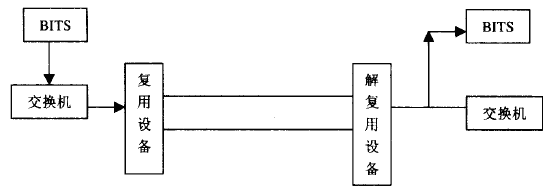 第4章 同步网
SDH定时链路
       指利用SDH传输链路传送同步网定时。
       采用STM-N信号传递定时，注意：SDH中普通的2Mb/s信号不能用于传送同步网定时（SDH指针调整技术）。
方法：一般在定时链路始端的SDH网元通过外时钟信号输入口接受同步网定时，将定时信号承载到STM-N上。
       在SDH定时链路上，包括定时信号的传递，还包括同步状态信息（SSM）的传递。
        多采用环形结构，时钟数不超过60个
缺点：当上游定时链路故障时，会出现反串现象
      定时传递距离有限
[Speaker Notes: 同步网里面的节点设备（BIT/SSU，SDH设备等）可以同时有时钟输入口和时钟输出口。SSU和BITS都有多路时钟输入和多路时钟输出，提供多路时钟输入，可以在在用时钟信号丢失时，自动切换到另外备用的一路（按照优先级设置）。SDH设备一般有1路或者2路时钟输入，也提供1路时钟输出（有些SDH设备没有提供时钟输出接口），当没有提供时钟输出口时，要获得这个设备的时钟信号，可通过STM-N线路来提取。为了提高安全可靠性，楼内设备最好是接受来自同步供给单元上两路定时基准信号的同步（即采用一主一备的外定时信号方式）。
 
同步接口包括各级时钟设备的输入/输出端口（对于基准时钟PRC，只存在输出端口）及与同步链路相关的设备（如传输设备等）时钟输入输出端口。可以有3钟类型：2048KHz接口、2048Kbit接口和STM-N接口。2.SDH传送定时时钟，传递距离受到限制，抖动和漂移是一项重要指标，一般基准定时链路上SDH网元时钟个数不能超过60个。
安装在设备（BIT/SSU/SDH)内的时钟源有以下几种：铯钟、铷钟、晶体钟等。级别是铯钟高于铷钟，而铷钟高于晶体钟。
比如家里有两个闹钟，一个时间准确，另一个走的不准了，这时你需要调闹钟的指针使得它与准确的闹钟时间一致，在传输同步网中也有指针调整一说，就是说时钟不准会自主去调整到准的意思。
SSU和BITS实现同步信号或者时钟信号的再分配
时钟源产生时钟同步信号，同步网的链路传输时钟同步信号。
SDH同步网建设目的是通过链路及时钟信号分配设备达到各个SDH设备同步的目的。
SDH设备有两种方式同步，1、外边时钟，通过链路接收外来的同步时钟信号2、内部设备时钟，自身晶振产生同步时钟信号]
第4章 同步网
六、同步网的主要技术指标——滑动、抖动和漂移、时间误差
滑动
       在同步传输或准同步传输的数字码流中，由于缓冲存储器的读和写的速率滑动不一致造成一组比特丢失或重复插入的现象，称为滑动。 
(1)滑动产生的原因
滑动:两种造成帧错位产生的失真






在缓冲器中，若输入速率大于输出速率，会造成存储器溢出，使码元丢失或漏读；
若输入速率小于输出速率，会造成某些比特被读出两次，即重复读出；
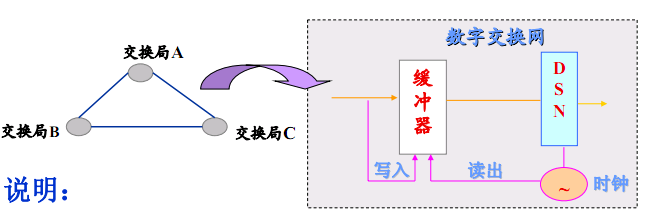 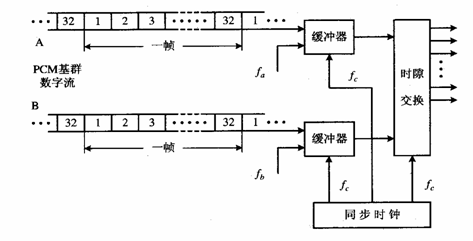 读时钟：fc
写时钟：fa或fb
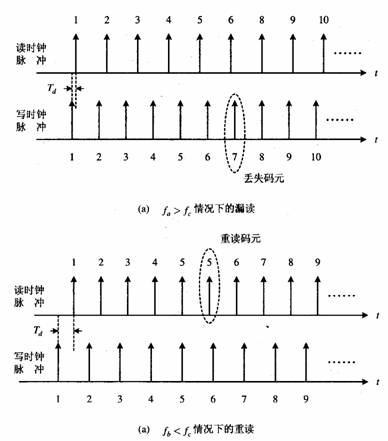 滑码
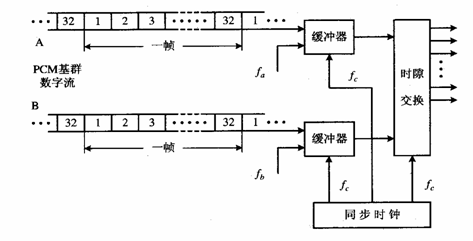 滑帧
产生滑动的主要因素
1. 传输系统受工作环境影响引起,如：人为误操作、网路调整、保护倒换等。
2. 网路节点时钟频差引起
3. 失去时钟控制时,如：主被控时钟失锁引起滑动等。

滑动对各种不同的通信业务、传输的速率、编码冗余度产生的影响不同。
第4章 同步网
(2)滑动的影响
      滑动对不同的业务有不同的影响。
      对话音通信的影响不大，一个滑动产生一个咯啦声。 
      降低了数据传输的效率。对有些编码数据,影响较大，会导致整个编码的重传。
      对一些数据图像业务，导致画面冻结。
      对通过调制解调器连接的模拟电路传送的数据业务，滑动的影响非常大。
第4章 同步网
(3)滑码率的计算
        滑码率是单位时间内滑动的次数。可以表示为：

    
其中：f表示基准时钟频率，
          Δf表示时钟频率与基准频率之间的偏差，则Δf/f是节点时钟频率的相对误差，2Δf/f是两个节点之间的最大频率相对误差。
          Fs等于f/N，叫做帧频，N为滑码一次增加或丢失的码元数。
例子：假设两个时钟的相对频差为1×10-11，滑码一次增加或丢失的码元数为256 bit，对2048 kb/s的基群码流，最大可能的滑码速率为
帧频f=8000，周期T=125ųs
2*1*10-11*8000
      256
Rs=2 Δf/f·Fs=1/6 250 000 s=1/72.34天
第4章 同步网
抖动和漂移
   因为温度、振荡器相位噪声等因素发生抖动与漂移。
抖动：指信号的有效瞬间（例如最佳抽样瞬间）相对于其理想位置的短期变化.
产生主要原因是设备的内部噪声引起的过零点随机变化，例如振荡器输出信号的相位噪声，数字逻辑电路开关时刻的不确定性等。
第4章 同步网
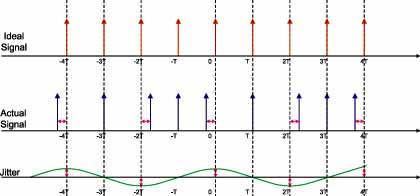 第4章 同步网
漂移：指信号的有效瞬间（例如零电平交叉点）相对于其理想位置的长期变化，长期意味着相位变化的频率很慢，其变化频率小于10Hz。
产生的主要原因是网络中的时延变化，例如温差引起的日漂动，时钟产生的相位噪声等。
第4章 同步网
时间间隔误差
        时间间隔误差是在特定的时间周期内，给定的定时信号与理想定时信号的相对时延变化，通常用ns、μs或单位时间间隔UI来表示。
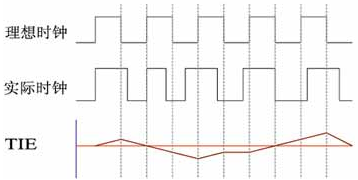 第4章 同步网
时间间隔误差用频率误差和抖动(或漂移)成分的两项内容之和来描述：
          TIE(s)= (Δf/f )·s + τ
       其中，Δf/f 为相对频偏，τ为时间抖动和漂移, s为观察时间。
第4章 同步网
七、我国的同步网
1. 同步方式 主从同步方式
2. 等级结构----四级： PRC、转接局、本地局、设备从时钟
   第一级和第二级构成了我国全国数字同步骨干网，其组网采用多基准的全同步网方案。
第4章 同步网
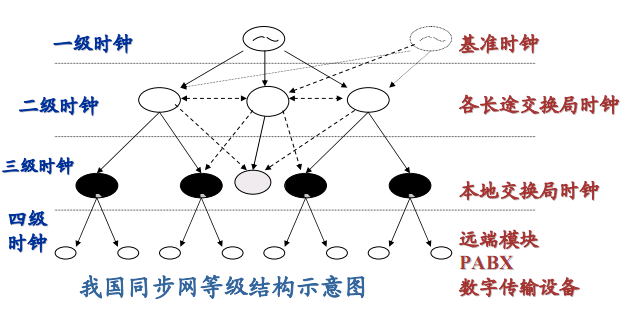 传送时钟频率的数字传输系统称为同步链路；
有主/备两条传送链路；故障时自动倒换备用时钟。
第4章 同步网
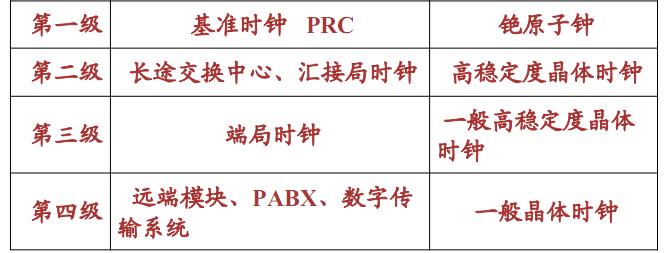 注：各级时钟最低准确度为：
铯（铷）原子钟（北京、武汉）： ±1×10-11；
高稳定度晶体时钟（A类和B类的受控铷钟）：±5.5×10-7
一般高稳定度晶体时钟（BITS或铷）：±4.6×10-6 ；
一般晶体时钟：±5.0×10-5
[Speaker Notes: 第一级为基准时钟，由铯(原子)钟或GPS配铷钟组成。是数字网中最高等级的时钟，是其他所有时钟的惟一基准。
       在北京国际通信大楼安装三组铯钟，武汉长话大楼安装两组超高精度铯钟及两个GPS，是超高精度一级基准时钟(PRC：Primary Reference Clock)。]
第4章 同步网
同步时钟
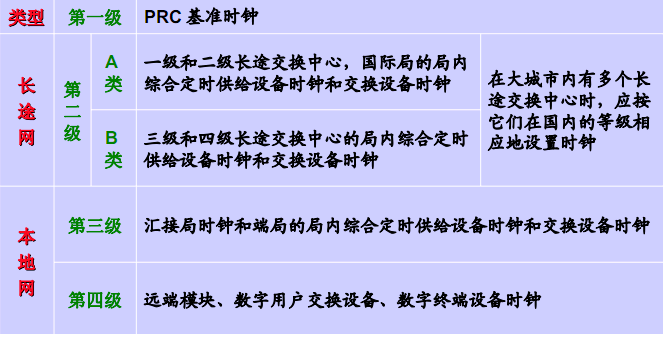 二级A类时钟地点：上海、南京、西安、沈阳、广州、成都等六个大区中心及乌鲁木齐、拉萨、昆明、哈尔滨、海口等五个边远省会中心配置地区级基准时钟
[Speaker Notes: 第二级为有保持功能的高稳时钟(受控铷钟和高稳定度晶体钟)，分为A类和B类。
      上海、南京、西安、沈阳、广州、成都等六个大区中心及乌鲁木齐、拉萨、昆明、哈尔滨、海口等五个边远省会中心配置地区级基准时钟(LPR：Local Primary Reference，二级标准时钟)，此外还增配GPS定时接收设备，它们均属于A类时钟。
       全国30个省、市、自治区中心的长途通信大楼内安装的大楼综合定时供给系统，以铷(原子)钟或高稳定度晶体钟作为二级B类标准时钟。]
第4章 同步网
我国数字同步网是一个“多基准钟、分区等级主从同步”的网络。
新闻链接-史上最精准原子钟:150亿年只差一秒
最新出炉的铯原子钟依然是基于原子振动原理,不过为了提高精确度,原子们被束缚在一个激光束里,并冷却到几乎零下273℃,也就是逼近绝对零度。
美国国家标准和技术局(NIST)与科罗拉多大学联合建立的实验天体物理实验室(JILA)曾在2008年初研制出当时最精准的锶原子钟,误差为每2亿年不超过一秒，而美国官方所用的铯原子钟为每8000万年一秒钟。
美国科罗拉多大学的研究人员们2009年4月完成了一个新的锶原子钟，其精确度达到了每3亿年只差一秒，相当于现在调整国际时区和卫星系统所用时钟的两倍。
2015年50亿年不会走偏的时钟其实是原子钟，由美国科罗拉多大学天体物理学研究所联合实验室研发，被称为锶晶格原子钟，精确度提高50%。
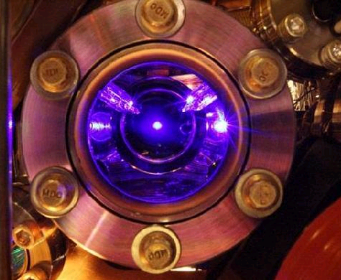 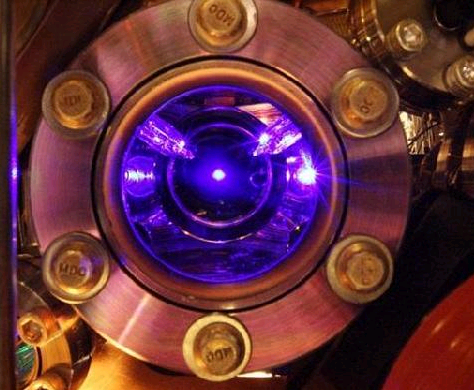 习题
什么是同步? 数字网为什么需要同步?
数字网同步方式有几种? 各有何特点?
利用基本的网同步方法，可以组成哪些结构同步网? 
数字通信中的滑码是如何产生的? 滑码对通信有什么影响?
什么是抖动和漂移？它们的存在对数字通信系统有何影响？
第4章 同步网
五、数字同步网节点时钟
        同步网节点是同步网上设置各级时钟的地方，一般是在各个通信中心或通信楼内。一个物理地点为一个同步网节点，在一个同步网节点上可以有多套同步网设备。 
       数字同步网节点时钟设备包括两种：
独立型定时供给单元：数字同步网专用设备。
混合型定时供给单元：指通信设备中的时钟单元，其性能可以满足同步网设备的指标要求（即ITU-T G.812中规定的指标），可以承担定时分配的任务。
第4章 同步网
在全同步网内和混合同步网的子网内，节点时钟采用主从同步方法。
同步网节点分为三级： 
一级同步网节点——设置一级时钟（即基准时钟）
       基准时钟有两类：由铯原子钟组成的PRC（主参考时钟）和由GPS配铷钟（或精选优质晶体振荡器时钟）组成的PRS(基准源)。
PRC一般由三个铯钟构成。在我国PRS又称为LPR（Local Primary Reference，区域基准）。 
       基准时钟一般设置在国家的首府或地域中心。区域基准一般设置在各省、自治区、直辖市的通信中心局内。
第4章 同步网
二级同步网节点——设置二级时钟
       二级时钟有两类：由铷钟构成的二级钟和由晶体振荡器组成
       一般设置在各省、自治区、直辖市的长途通信楼内，或者，在地、市级长途通信楼以及一些重要的汇接局内。
三级同步网节点——设置三级时钟
       一般由晶体振荡器组成，满足三级时钟的性能指标。
       三级时钟一般设置在本地网内的汇接局或端局。
第4章 同步网
②SDH网传送同步网定时的特点
低级时钟同步高级时钟：定时链路故障时，会出现低级时钟同步高级时钟的现象。  
会产生定时环路：当主用定时参考失效，SDH网元时钟自动倒换时，或者当同步网定时链路规划不合理时，会在同步网内形成定时环。
定时传递距离受限：SDH定时链路上的SDH时钟存在漂移？，随着传递距离的增加，漂移将不断累计。ITU-T G.803规定，基准定时链路上SDH网元时钟个数不能超过60个。
第4章 同步网
同步区：同步网的子网，可作为独立实体对待。
目前我国同步区以省和自治区划分：各省和自治
区中心设二级基准时钟作为省内和自治区内的
基准时钟源，组成省内和自治区内的数字同步网。
[Speaker Notes: 第三级是具有保持功能的高稳定晶体时钟，设置于本地网的汇接局和端局，通过同步链路受二级时钟控制并与之同步。 
       第四级为一般晶体时钟，设置在远端模块、数字用户交换设备和数字终端设备中，通过同步链路与第三级时钟同步。]